14. Oberbayerische
Interdisziplinäre Nephrologietagung
21.04.2018

          Verschlechterung der Nierentransplantatfunktion
            – Woran muss ich denken? Was kann ich tun?
Lutz Renders
Abteilung für  Nephrologie
Klinikum rechts der Isar 
Technische Universität München
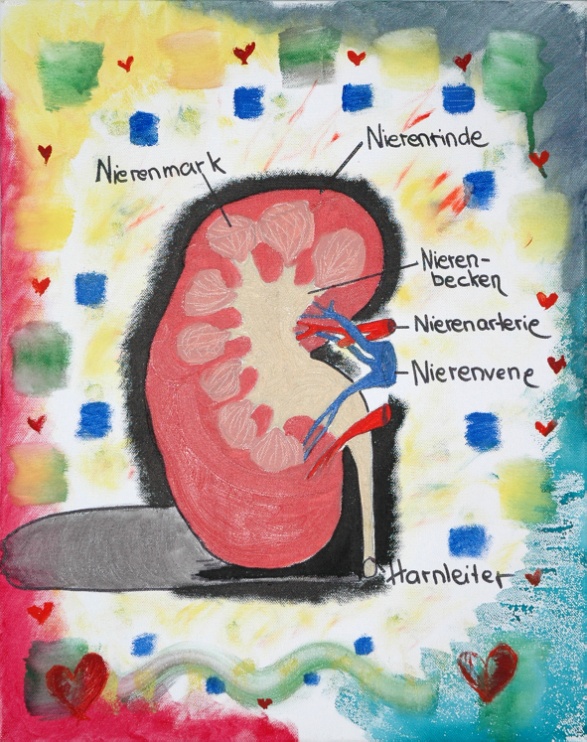 Abteilung für Nephrologie
Nachsorge nach Nierentransplantation
Was sind unsere Ziele?
Erhaltung/ Verbesserung der Nierenfunktion

Erhaltung/ Verbesserung des Gesundheitszustandes des Transplantierten

Patient muss in unsere Strategien mit einbezogen werden
Arzt-Patientenbeziehung entscheidend
[Speaker Notes: Wer von Ihnen ist Nephrologe, wer Internist oder Allgemeinmediziner?]
Abteilung für Nephrologie
Einfluss auf die Nierenfunktion nach Ntx
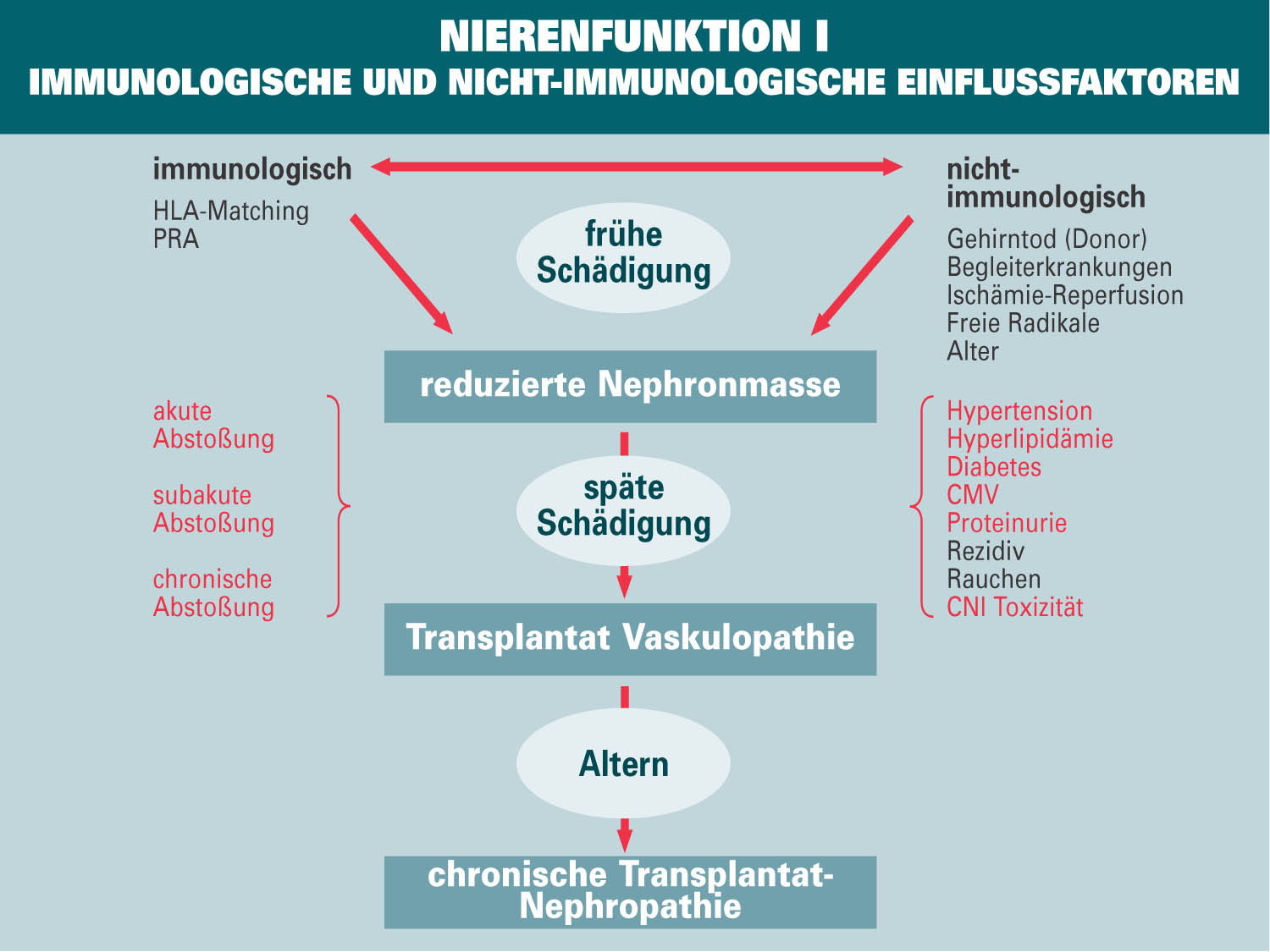 Nierenfunktion
Abteilung für Nephrologie
Einfluss auf die Nierenfunktion nach Ntx
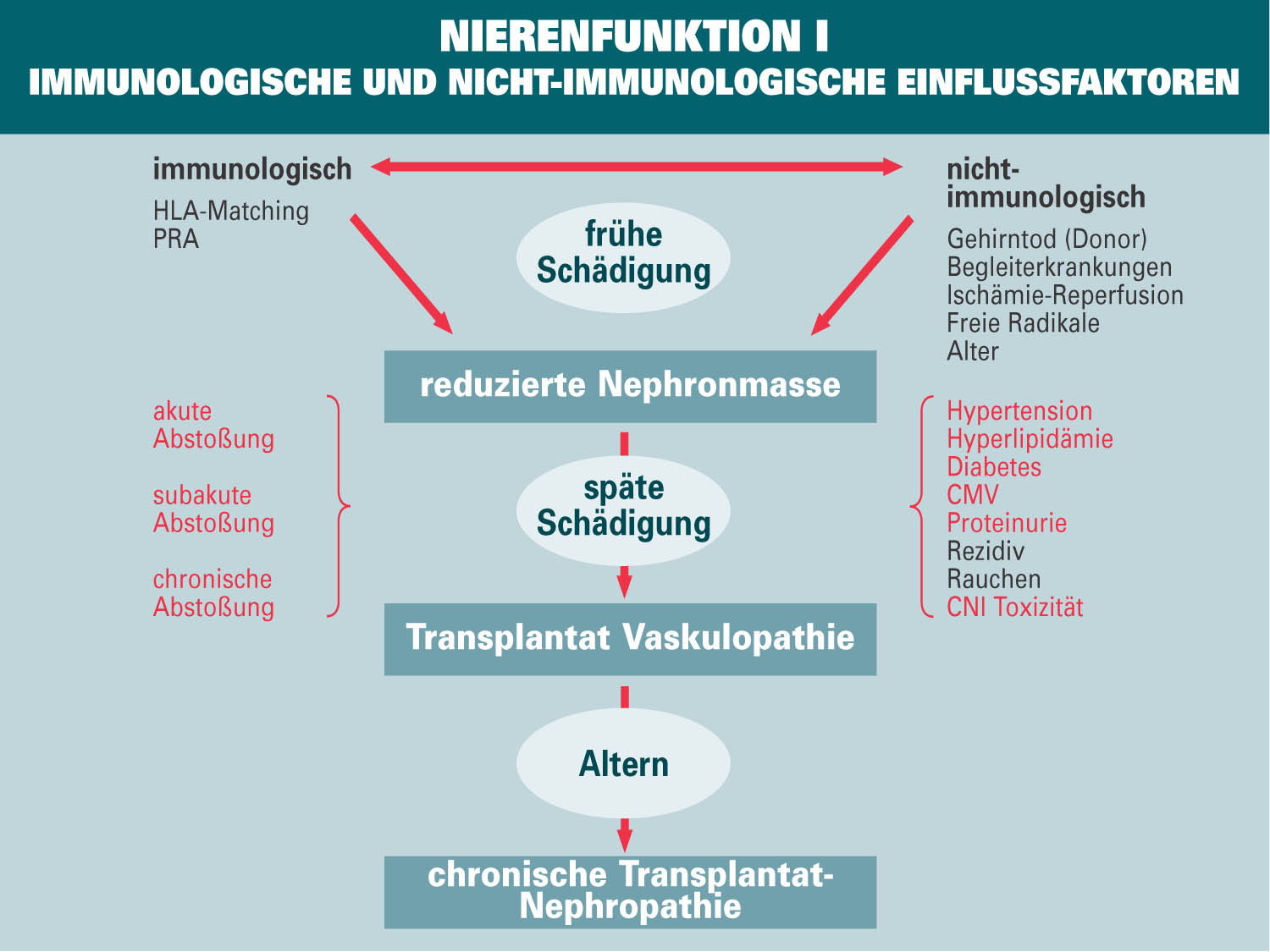 Nierenfunktion
Abteilung für Nephrologie
Einfluss auf die Nierenfunktion nach Ntx
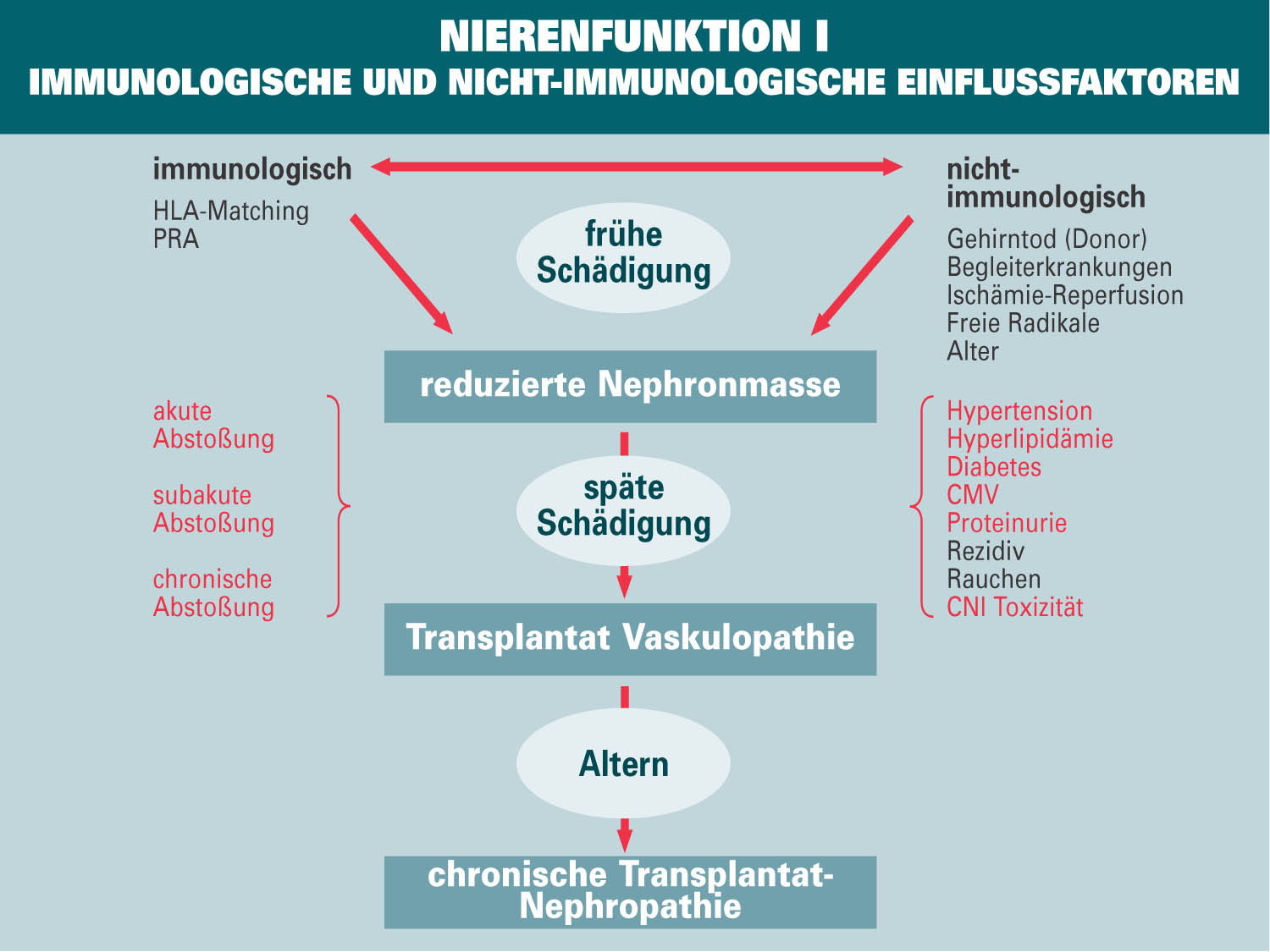 Nierenfunktion
(chronisches NTx-Versagen)
Abteilung für Nephrologie
Funktionsraten nach NierentransplantationUnterschiede Probleme im Zeitverlauf
Chronisches  Tx-Versagen
Abteilung für Nephrologie
Nachsorge nach Nierentransplantation
Wann was routinemäßig kontrollieren?
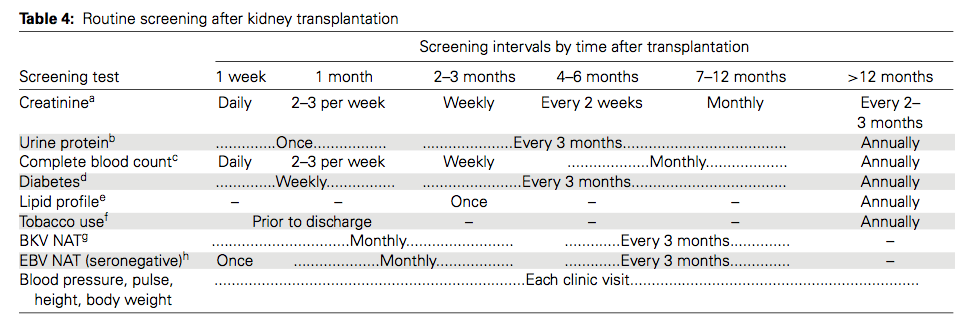 Kontrollen im Rahmen der Nachsorge
Nutzen von festen Zeitintervallen
Indikationsabhängig
KDIGO, Am J Transplant 9: S1–S157, 2009
Abteilung für Nephrologie
Nachsorge nach Nierentransplantation
Wer betreut die Patienten?
abhängig vom Ereignis

abhängig vom Zeitpunkt nach Transplantation

abhängig von der Entfernung zum Transplantationszentrum

abhängig vom Patienten


auch der Rettungsdienst entscheidet über den Betreuungsort…..
Abteilung für Nephrologie
Nachsorge nach Nierentransplantation
Wer betreut die Patienten?
Recherche Klinikum rechts der Isar
Abteilung für Nephrologie
Nachsorge nach Nierentransplantation
Was sind unsere Probleme?
Empfänger
Organ
Transplantatüberleben
Abteilung für Nephrologie
Beispiel 1
Erstvorstellung unbekannter Patient
Männlich 57 Jahre, Ntx vor drei Monaten
GE: IgA-Nephritis, Arterielle Hypertonie (ED: 12 Jahren)

Vorstellungsgrund: Fieber, AZ-Verschlechterung
Freitag, 14:00
Wartezimmer voll 
Zuvor 12 Patienten mit Fieber (meist „pulmonal assoziiert“) gesehen
Abteilung für Nephrologie
Beispiel 1
Erstvorstellung unbekannter Patient (akutes Problem)
Männlich 57 Jahre, Ntx vor drei Monaten
GE: IgA-Nephritis, Arterielle Hypertonie (ED: 12 Jahren)

Was machen Sie?
Therapie
über Praxis
Anamnese
Untersuchung
Labor?
Entscheidung
Therapie
über ???
Labor: Minimum
BB, CRP (?), Krea, Harnstoff, K, Na, Ca,
Falls eGFR <30ml/Min bekannt: Phosphat, venöse BGA (met. Azidose?)
Abteilung für Nephrologie
Exkurs 1
eGFR < 30 ml/Min (Kreatinin 1,5-2,5mg/dl)
Metabolische
Azidose
eGFR
<30ml/Min
Sekundärer Hyperpara
Ca (Cave Eiweiss), Phosphat
Renale Anämie
Beim akuten Nierenversagen keine renale Anämie!
Abteilung für Nephrologie
Beispiel 2
Abklärung Patient
Patient, 76 Jahre, Ntx vor 14  Jahren
78 kg/ 178 cm
GE: ADPKD; Nieren vor NTx (Größe) entfernt
Diabetes post NTx (Insulin)
Arterielle Hypertonie

AZ-Verschlechterung, müde, kein Fieber

Labor: 
Hb 8,9g/dl, 
Krea 9,4mg/dl (2,4mg/dl vor 18 Monaten)
Calzium 2,4 
Phosphat 8,1
pH 7,035, PCO2: 43, Bic 9,5
Kalium 4,4
Anämie
Sek. HPT
Azidose
Eher chronisches NTv-Versagen, normales Kalium schließt Azidose nicht aus!
Abteilung für Nephrologie
Beispiel 1
Abklärung Patient
Männlich 57 Jahre, Ntx vor drei Monaten
GE: IgA-Nephritis, Arterielle Hypertonie (ED: 12 Jahren), Fieber
Immunsuppressiva: 
Tacrolimus 2mg-0-2mg, 
Mycophenolsäure 1g- 0-1g
Prednison 10mg -0-0

Untersuchung:
VZ: Normbereich, AF 13/ Min
Euhydriert
Atemgeräusch verschärft, Rasselgeräusche links basal

Labor
Hb 11,9g/dl, 
Krea 1,4,mg/dl (1,43mg/dl vor 6 Wochen)
CRP 1,7mg/dl
Kalium 4,4mmol/l, Ca 2,4mmol/l
Abteilung für Nephrologie
Beispiel 1
Erstvorstellung unbekannter Patient (akutes Problem)
Männlich 57 Jahre, Ntx vor drei Monaten
GE: IgA-Nephritis, Arterielle Hypertonie (ED: 12 Jahren)

Labor: Minimum
BB, CRP (?), Krea, Harnstoff, K, Na, Ca
Falls eGFR <30ml/Min bekannt: P, venöse BGA (met. Azidose?)
Labor: erweitert
Infekt: Influenza-Schnelltest, (Kultur, CMV-PCR, BK-PCR)
Bluttalspiegel: Tacrolimus, Cyclosporin A, Everolimus, Sirolimus
Abteilung für Nephrologie
Beispiel 1
Erstvorstellung unbekannter Patient (akutes Problem)
Therapie
über Praxis
Anamnese
Untersuchung
Labor?
Entscheidung
Therapie
über ???
Entscheidungsbaum Fieber

Allgemeinzustand
Verdachtsfokus
Ambulante Therapie wahrscheinlich effektiv?


Kontakt Nephrologe/ Transplantationszentrum
Änderung Immunsuppression?
Abteilung für Nephrologie
Rücksprache Transplantationszentrum
Klinikum rechts der Isar
Mo-Sa
089/4140-5235 (Dialysearzt)
6:30 – 22:00
So
089/4140-5235 (Dialysearzt)
8:00- 13:00

24h/ 7 Tage 
089/4140-2233 (über Dialyseschwester)
diensthabenden Arzt  Nephrologie verlangen
Kontakt mit zuständigem Oberarzt wird hergestellt

Was macht Probleme?
Notaufnahme Innere/ Chirurgie: wenn abgemeldet wird Patient abgelehnt (über Nephrologie kann Aufnahme erzwungen werden!)
Werktags: 089/4140
	Ambulanz 
	-6703
	Station D3A (3/14)
	- 5048
	Sekretariat
 	-2231
	P-Ambulanz
	- 6700
Abteilung für Nephrologie
Nachsorge nach Nierentransplantation
Was sollten sie einfordern?
Patienten kennen sie (Grunderkrankung, Komorbidität)
Infektiöse Vorgeschichte: HBV, HCV, BK, CMV-, EBV-Status)

Organangebot (Alter, Funktion, Ischämiezeit, Mismatch)
Verlauf nach Transplantation (Auswahl):
Primärfunktion? Nierenfunktion bei Entlassung?
Abstoßung (ggf. Therapie?)
Infekt (Genese und Antiobiogram)
Prophylaxen (CMV-Status, Pneumocystis, andere?)
postrenale Probleme nach Ntx? 
Lymphozele?
Ureterschiene in situ?
Anämie?
Blutspiegel der Immunsuppressiva
Abteilung für Nephrologie
Nachsorge nach Nierentransplantation
Was sind unsere Probleme?
Nierenfunktion
Arterielle Hypertonie
Diabetes (+PTDM)
Hyperlipidämie
Knochenstoffwechsel
Medikamente
Anämie
=> cardiovaskulär
Infekte
Malignome
Rekurrenz/ de novo
Empfänger
=> persönliches Risikoprofil des Patienten kennen
Abteilung für Nephrologie
Die wichtigsten Punkte in der Nachsorge
Um Nierenfunktionsstörungen zu verhindern….
Nierenfunktion engmaschig überwachen
Indikation zur Biopsie großzügig stellen
Hypertonus, Fettstoffwechselstörung und Diabetes aggressiv behandeln
Raucher bekehren
Nach Anzeichen kardiovaskulärer Erkrankungen fahnden
Malcompliance vorbeugen, Impfungen, Tumorscreening
Immunsuppression soweit als möglich reduzieren bzw.  „anpassen“
Individuelle Vorgeschichte berücksichtigen
Abteilung für Nephrologie
Die wichtigsten Punkte in der Nachsorge
Nierenfunktion: Verlauf 1
Monat nach NTx
Abteilung für Nephrologie
Die wichtigsten Punkte in der Nachsorge
Nierenfunktion: Verlauf 1
Monat nach NTx
=> Abklärung
Abteilung für Nephrologie
Die wichtigsten Punkte in der Nachsorge
Nierenfunktion: Verlauf 2
Monat nach NTx
Abteilung für Nephrologie
Die wichtigsten Punkte in der Nachsorge
Nierenfunktion: Verlauf 2
Monat nach NTx
Abteilung für Nephrologie
Die wichtigsten Punkte in der Nachsorge
Nierenfunktion: Verlauf 2
Monat nach NTx
Abteilung für Nephrologie
Die wichtigsten Punkte in der Nachsorge
Nierenfunktion: Verlauf 2
Monat nach NTx
Abteilung für Nephrologie
Die wichtigsten Punkte in der Nachsorge
Nierenfunktion: Verlauf 2
Monat nach NTx
Abteilung für Nephrologie
Die wichtigsten Punkte in der Nachsorge
Nierenfunktion: Verlauf 2: ondulierender Typ
Monat nach NTx
=> Auch hier Abklärung notwendig
Abteilung für Nephrologie
Abklärung einer Funktionsverschlechterung
Nephrologische Abklärung (unter Berücksichtigung  Ntx)
Vitale Frage
Dialyseindikation
Kalium, met.abolische Azidose, Überwässerung, Urämie (Hst > 250)
ambulant/ stationär?
Abteilung für Nephrologie
Abklärung einer Funktionsverschlechterung
Nephrologische Abklärung wie akutes Nierenversagen
praerenal
intrarenal
postrenal
Abteilung für Nephrologie
Abklärung einer Funktionsverschlechterung
Nephrologische Abklärung wie akutes Nierenversagen
Neu aufgetretene Herzinsuffizienz, Vorhofflimmern
Durchfall
andere Formen des Volumenmangels
Nierenarterienstenose
praerenal
Abteilung für Nephrologie
Abklärung einer Funktionsverschlechterung
Nephrologische Abklärung wie akutes Nierenversagen
Abklärung
Anamnese
Untersuchung
körperlich, Ultraschall VCI
Labor
K, Na, BB, Krea, Harnstoff, 
Urinstix (spez. Gewicht > 1.020?)
praerenal
Abteilung für Nephrologie
Abklärung einer Funktionsverschlechterung
Nephrologische Abklärung wie akutes Nierenversagen
Alle direkt schädigenden Noxen
Abstoßung
Infekte
Medikamente
NSAR
ACE-Hemmer , AT1-Antagonsisten
Antibiotika
Tacrolimus, Cylosporin A
Kontrastmittel
intrarenal
Abteilung für Nephrologie
Immunsuppressiva (IS):Blutspiegelschwankungen von Tacrolimus
Bestimmungsmethode
Adherence
Durchfall
Blutchemie (Hb, Albumin)
Nüchterneinnahme
Einnahme zum Essen
Medikamente
Blutspiegel
Schwankungen

oder
„freiverkäufliche“ Medikamente
Hypericum
Andere Immunsuppressiva (Everolimus, Sirolimus)
Begleitmedikation
Induktoren (Rifampicin)
Hemmer (Azole, Makrolide, Diltiazem Verapamil)
Abteilung für Nephrologie
Abklärung einer Funktionsverschlechterung
Nephrologische Abklärung wie akutes Nierenversagen
Anamnese
Rückgang der Diurese
CAVE: Anurie sehr selten; Abflussproblem? 
Untersuchung
Klinisch und Ultraschall (Blase + NTx)

Bei Stau mit voller Blase primär DK-Anlage
     und dann Vorstellung Urologie
postrenal
Abteilung für Nephrologie
Zusammenfassung
Bei einer Nierenfunktionsverschlechterung ....
Nierenfunktion engmaschig überwachen
	Indikation zur Biopsie großzügig stellen
Risiko für Patienten einschätzen
Ggf. Rücksprache halten
Niedergelassener Nephrologe
Transplantationszentrum
Einweisung großzügig erwägen
Aber...
Bei nachvollziehbarer + potentiell reversibler Ursache ambulante Behandlung oft möglich
Abteilung für Nephrologie
Nephrologie findet sich überall
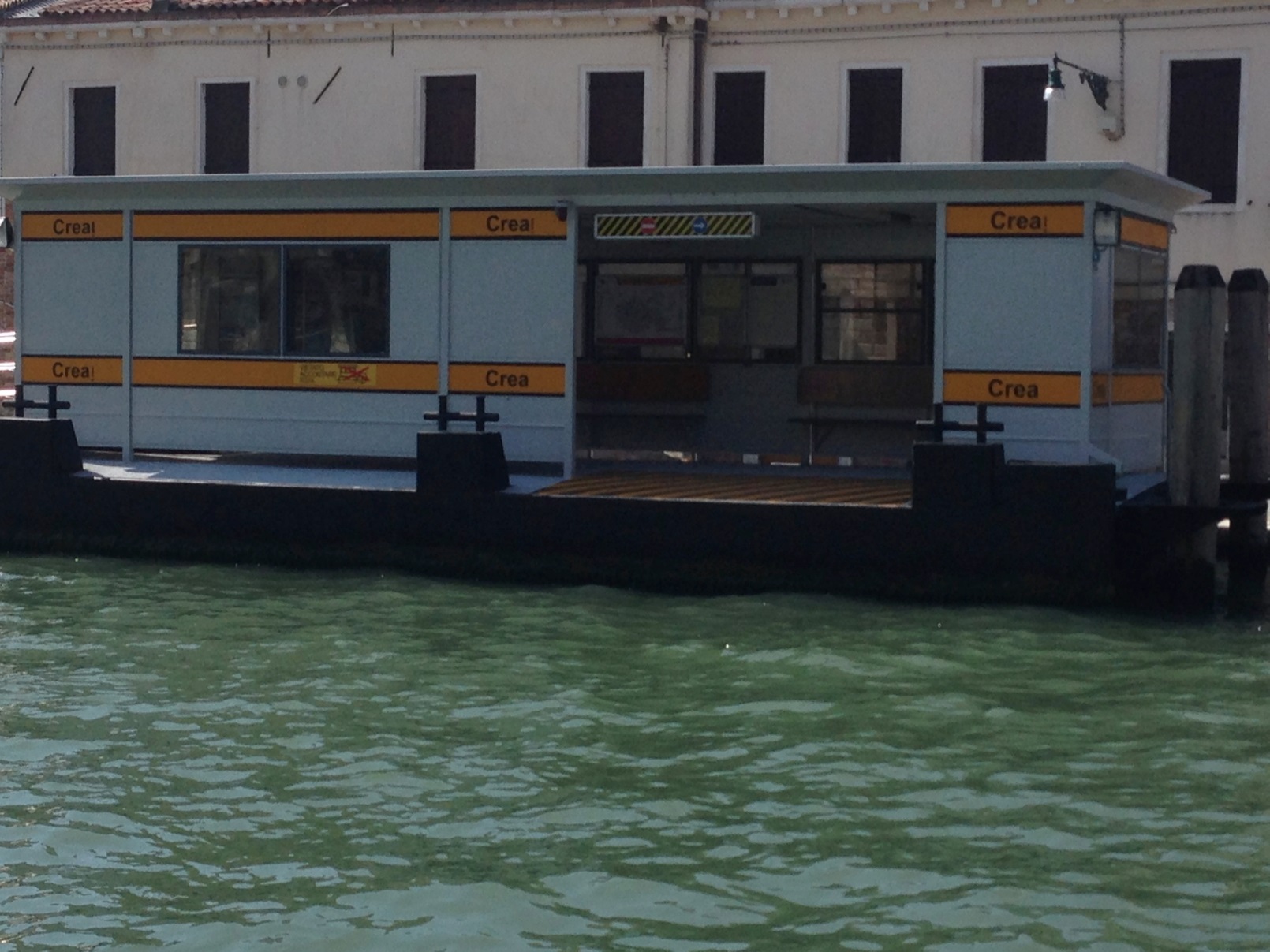 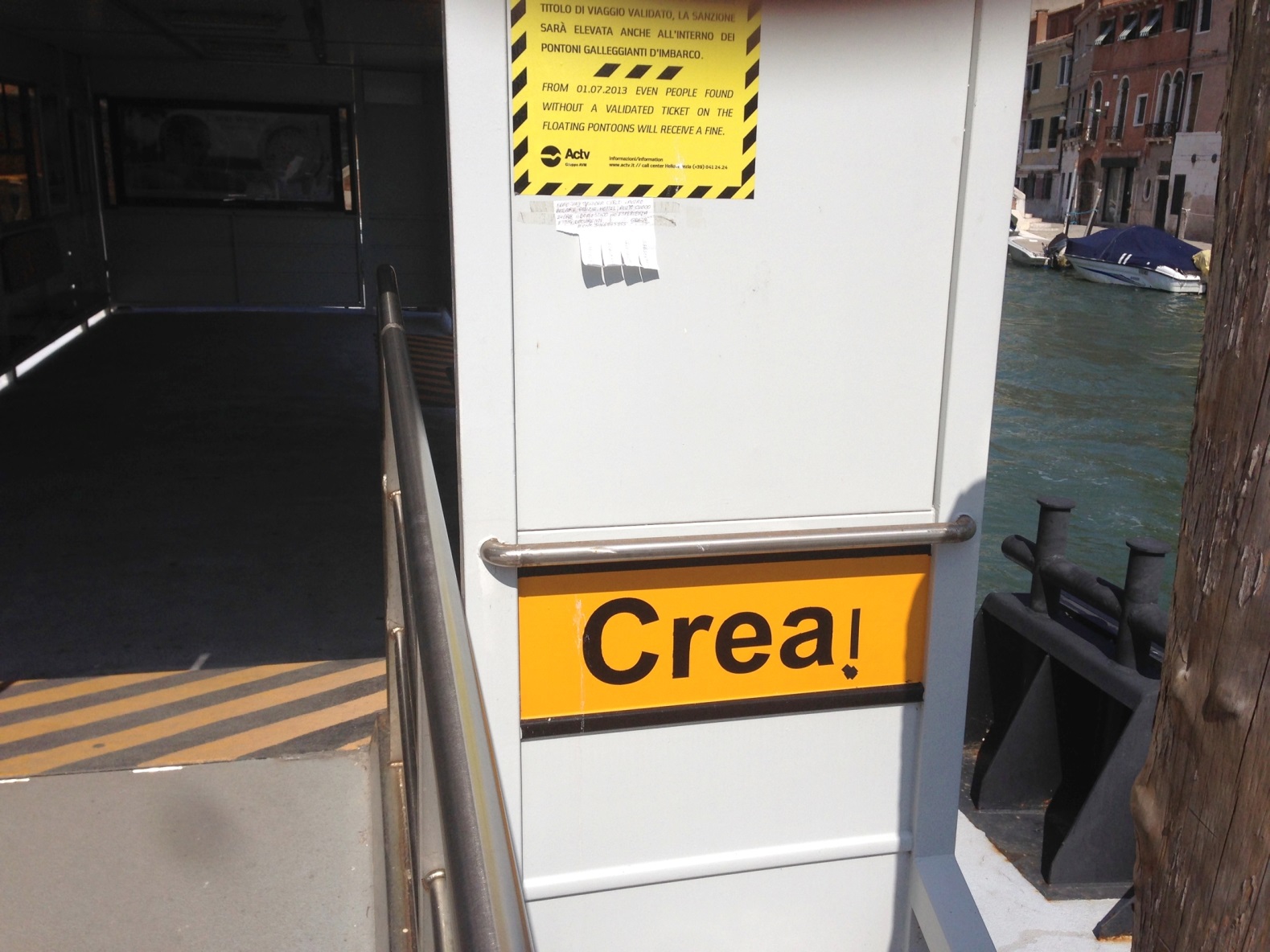 Abteilung für Nephrologie
Vielen Dank
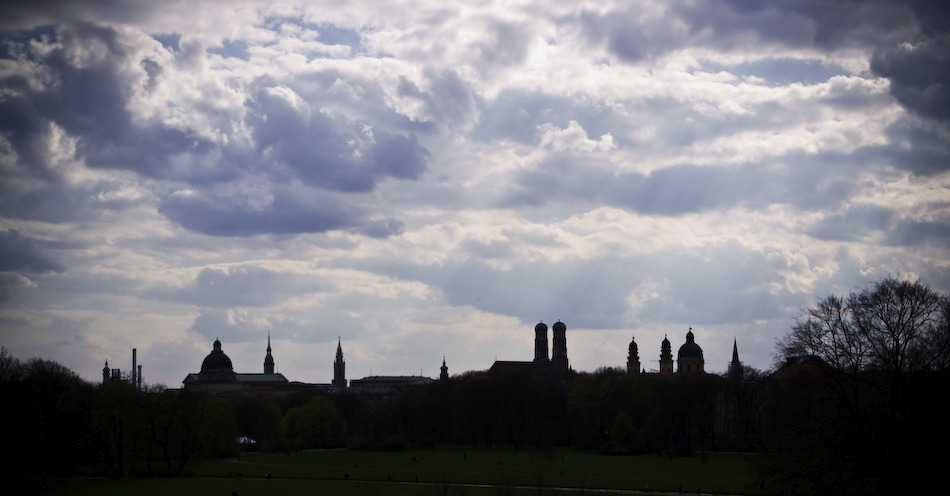